IBDP and Ministry of National Education (MoNEP) written curriculum scholastic and non-scholastic alignment
Jale Onur, PhD
Armağan Ateşkan, PhD
3 Nisan 2015
IB Day, AREL Schools
1
[Speaker Notes: JO]
Comparison of IB DP and MoNEP
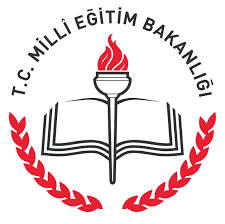 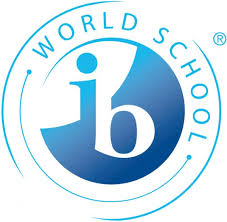 03.04.2015
IB Day İstanbul, Turkey
2
[Speaker Notes: JO: use of colors explanation]
Written curriculum alignment
Scholastic (4 subject area)
philosophical underpinnings
content
cognitive demand
Non-scholastic
international mindedness
civic-mindedness 
engagement and motivation
3 Nisan 2015
IB Day, AREL Schools
3
[Speaker Notes: AA: philosophical ideologies]
Scholastic comparison
Turkish (MoNE, 2011e, 2011b)/Language A: Turkish literature (HL) (IBO, 2011b)

English (MoNE, 2011c)/Language B: English language (HL) (IBO, 2011a)

Biology (MoNE, 2011a)/Biology (SL&HL) (IBO, 2007)

Mathematics (MoNE, 2011d)/Mathematics (SL&HL) (IBO, 2012a, 2012b)
3 Nisan 2015
IB Day, AREL Schools
4
[Speaker Notes: JO]
Research design
3 Nisan 2015
IB Day, AREL Schools
5
[Speaker Notes: JO]
Work with schools-Written curriculum analysis tool
Fourteen IBDP and MoNEP teachers from three schools and two cities in Turkey 

4-12 years IBDP teaching, 5-38 years MoNEP teaching experience
3 Nisan 2015
IB Day, AREL Schools
6
[Speaker Notes: JO]
Written curriculum analysis tool
Philosophical underpinnings (Schiro, 2008)


Content


Cognitive demand
 Six facets of learning (Wiggins & McTighe, 1998)
3 Nisan 2015
IB Day, AREL Schools
7
[Speaker Notes: AA]
PHILOSOPHICAL UNDERPINNINGS
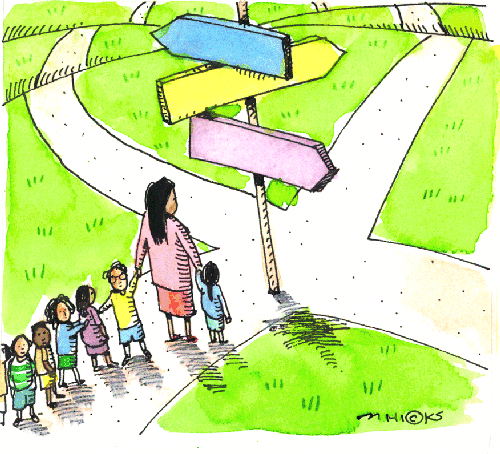 3 Nisan 2015
IB Day, AREL Schools
8
[Speaker Notes: AA]
Philosophical underpinnings
3 Nisan 2015
IB Day, AREL Schools
9
[Speaker Notes: JO- SA: T transmits Knowl, =, didactic, understand other cultures to compare and understand own culture, summative eval.
       SE: Ss raw material, Knowl. Universal, obj., helps to change behaviour and carry out tasks scientifically and efficiently to serve society,  standard normative asssment tools, T precise curr instruction and eval.
       LC: Meaning making by Ss, T observes & values Ss’ aims, designs experiences acc., eval. Reflective and formative, learn fr. Mistakes
       SR: better society, T transfers knowledge, beliefs, values…, wholistic subjective evaluation tking social conditions into consideration]
Philosophical underpinnings
3 Nisan 2015
IB Day, AREL Schools
10
[Speaker Notes: AA and written curriculum analysis tool a link ver]
Findings: Philosophical underpinnings
Turkish
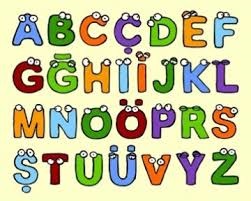 3 Nisan 2015
IB Day, AREL Schools
11
[Speaker Notes: JO]
Findings: Philosophical underpinnings
English
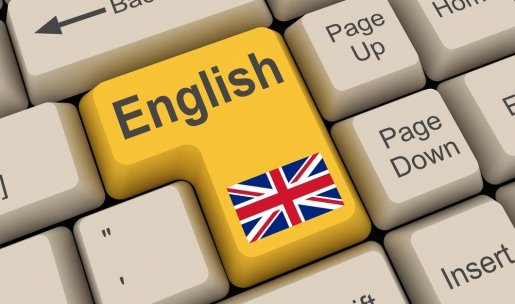 3 Nisan 2015
IB Day, AREL Schools
12
[Speaker Notes: JO]
Findings: Philosophical underpinnings
Biology
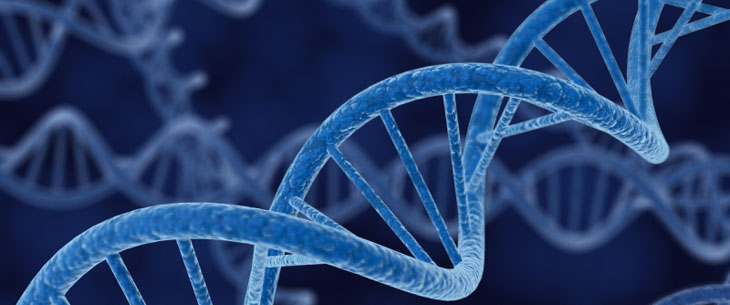 3 Nisan 2015
IB Day, AREL Schools
13
[Speaker Notes: AA]
Findings: Philosophical underpinnings
Mathematics
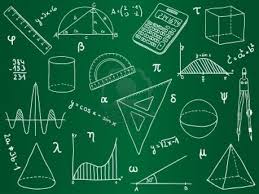 3 Nisan 2015
IB Day, AREL Schools
14
[Speaker Notes: AA]
Findings summary: Philosophical underpinnings
3 Nisan 2015
IB Day, AREL Schools
15
[Speaker Notes: JO]
CONTENT

Topics and sub-topics and time allocated for each
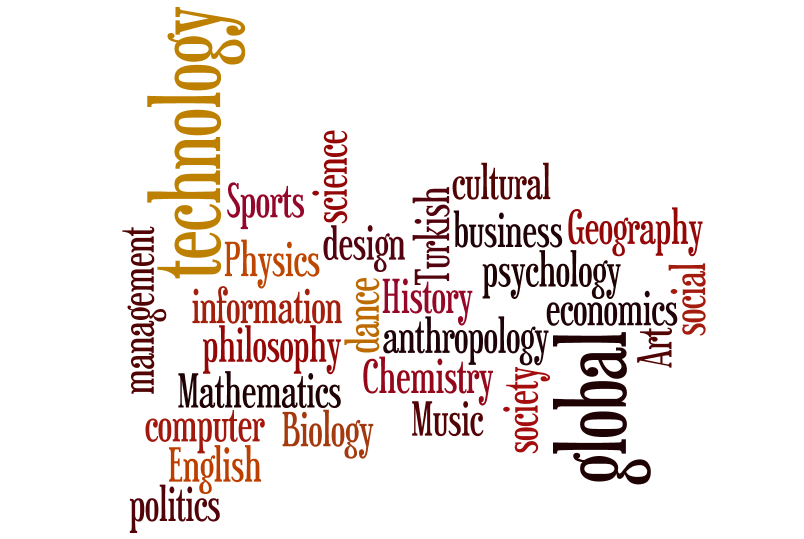 3 Nisan 2015
IB Day, AREL Schools
16
[Speaker Notes: AA: show maths example]
COGNITIVE DEMAND
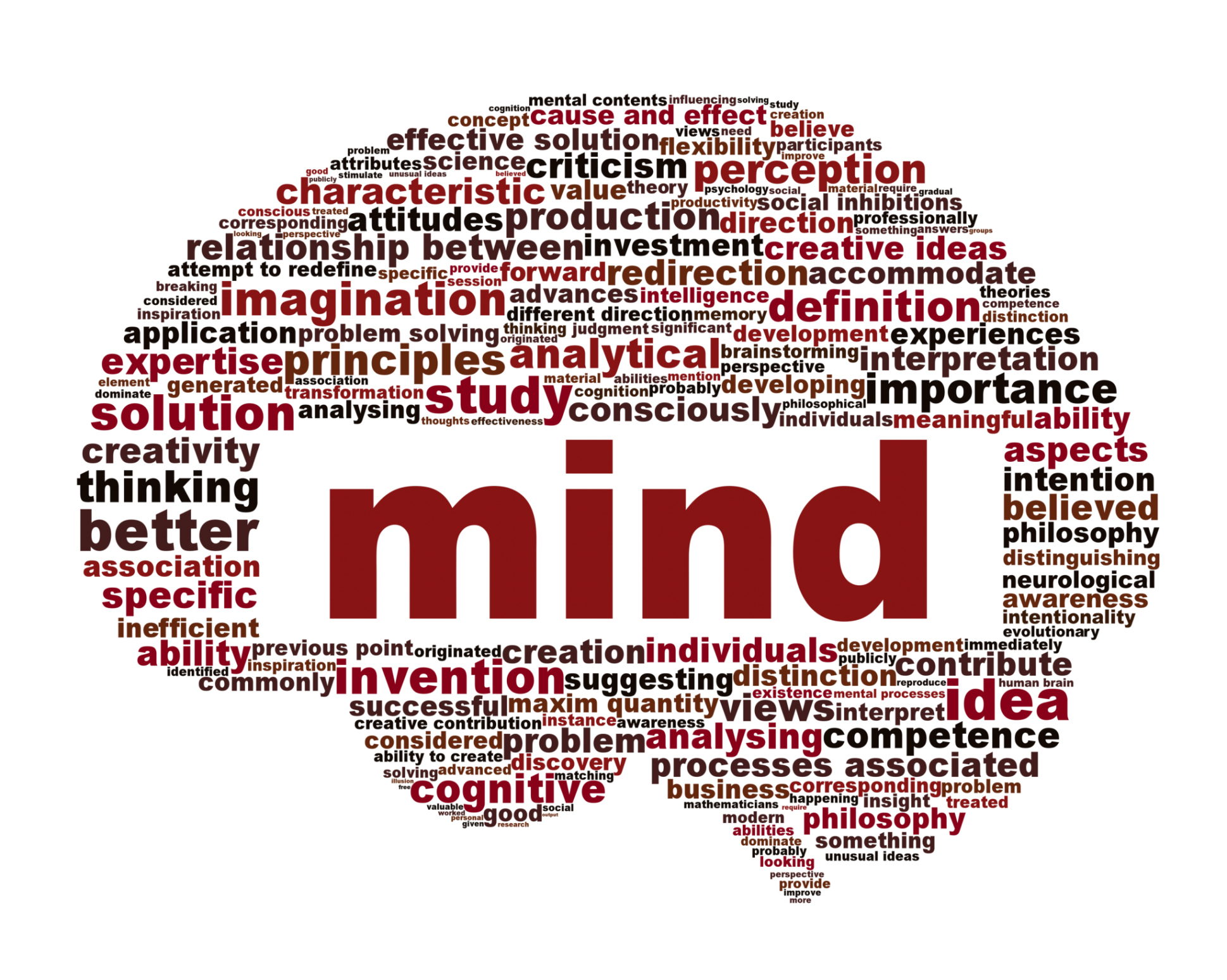 3 Nisan 2015
IB Day, AREL Schools
17
[Speaker Notes: JO]
Cognitive demand
Six facets of learning (Wiggins and McTighe (2011)
3 Nisan 2015
IB Day, AREL Schools
18
[Speaker Notes: JO]
Cognitive demand
Six facets of learning
3 Nisan 2015
IB Day, AREL Schools
19
[Speaker Notes: JO: explained, meaningful, effective in-perspective, empathic, reflective
AA: Rubric and 2 units per grade studied choose 1 and read the best and the worst definition]
Findings: Cognitive demand
Turkish
3 Nisan 2015
IB Day, AREL Schools
20
[Speaker Notes: JO]
Findings: Cognitive demand
English
3 Nisan 2015
IB Day, AREL Schools
21
[Speaker Notes: JO]
Findings: Cognitive demand
Biology
3 Nisan 2015
IB Day, AREL Schools
22
[Speaker Notes: AA]
Findings: Cognitive demand
Mathematics
3 Nisan 2015
IB Day, AREL Schools
23
[Speaker Notes: AA]
Findings summary: Cognitive demand
3 Nisan 2015
IB Day, AREL Schools
24
[Speaker Notes: JO]
NON-SCHOLASTIC ALIGNMENT
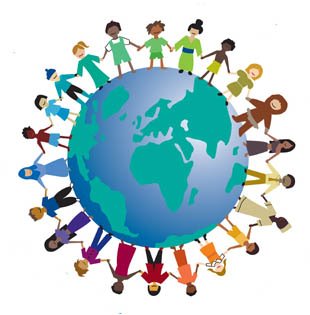 3 Nisan 2015
IB Day, AREL Schools
25
[Speaker Notes: AA]
Non academic general statements in policy documents
MoNE Fundemental principles
Foreign language education
Regulations for secondary schools
IB Learner Profile
The IB Diploma Programme
IB mission and strategy
3 Nisan 2015
IB Day, AREL Schools
26
[Speaker Notes: AA]
Turkish educational law (MoNE, 1983)
Basic Principles of Turkish National Education- General Goals:
Article 2 - The general goal of the Turkish national education is to bring up all members of the Turkish people as:
 (Amended:16/6/1983- art. 2842/1) citizens, who are committed to the principles and reforms of Atatürk, and to the nationalistic ideals of Atatürk as expressed in the Constitution, as people who have internalized the national, moral, human, spiritual and cultural values of the Turkish people, and who love their family and country and always try to direct them, who are aware of and fulfil their duties and responsibilities towards the Turkish Republic, which is a democratic, secular and social state governed by laws that are founded on human rights and on the tenets in the preamble to the Constitution;
3 Nisan 2015
IB Day, AREL Schools
27
[Speaker Notes: JO]
constructive, creative and productive individuals, who are physically, mentally, morally, spiritually and emotionally balanced, have a sound personality and character, with the ability to think freely and scientifically and have a broad world-view and respect for human rights, value personality and enterprise, and feel responsibility towards society;
happy people, by preparing them for life developing their interests, talents and capabilities, and providing them with the necessary knowledge, skills, attitudes and team-work habits that will help them acquire a career and contribute to the happiness of the society; thus, while increasing the welfare and happiness of Turkish citizens and Turkish society, support and accelerate economic, social and cultural development with national cohesion and unity, and finally make the Turkish nation a constructive, creative and distinguished partner of contemporary civilization. (MoNE, 1973, amended 1983)
3 Nisan 2015
IB Day, AREL Schools
28
[Speaker Notes: JO]
IB Policy
The International Baccalaureate aims to develop inquiring, knowledgeable and caring young people who help to create a better and more peaceful world through intercultural understanding and respect.

To this end the organization works with schools, governments and international organizations to develop challenging programmes of international education and rigorous assessment.
 
These programmes encourage students across the world to become active, compassionate and life-long learners who understand that other people, with their differences, can also be right. (IBO, 2014e)
3 Nisan 2015
IB Day, AREL Schools
29
[Speaker Notes: JO]
Non scholastic attributes in practice
IBDP Core vs MoNE applications
It is easier to depict the non-scholastic attributes in IBDP 
Extended essay (EE)- Year project
Engagement and motivation
Small scale research project & skills into practice
Theory of knowledge (TOK)- Philosophy course
Intellectual engagement
Interdisciplinary/Chronological 
Creativity, Action, Service (CAS)-Clubs
Civic mindedness, engagement and motivation
Academic learning to real life
3 Nisan 2015
IB Day, AREL Schools
30
[Speaker Notes: AA: all includes motivation and
EE: motivation and engagement the topic that they want
TOK: not graded
Philosophy: chronological history of philosophy]
Conclusion: Scholastic alignment
Philosophical ideologies: More equable distribution in IBDP for both subject-by-subject and, overall, of the four philosophies used 
(SA, SE, LC, SR)
IBDP-LC
MoNEP-SA 
Content alignment is difficult both time-wise and topics
IBDP higher cognitive demand
3 Nisan 2015
IB Day, AREL Schools
31
[Speaker Notes: JO]
Conclusion: Non-scholastic alignment
There is considerable overlap between IBDP and MoNEP.

Both IBDP and MoNEP act as educational leaders with an idealistic mission, IB as a global leader to create a better world, MoNEP as a national one, to create a better country through education
3 Nisan 2015
IB Day, AREL Schools
32
[Speaker Notes: AA]
Conclusion: Non-scholastic Alignment
Both programs strive for a happy society and give importance to non-scholastic goals in their policy papers.

Difference:
-IB is explicit in pedagogy and has an intentional program – The IB Core.
-MoNEP lacks in non-scholastic pedagogy design.
3 Nisan 2015
IB Day, AREL Schools
33
[Speaker Notes: JO]
Conclusion: Non-scholastic alignment
The end product is the person, the learner as a whole, with his/her values as well as knowledge. 
Therefore, the non-scholastic expectations from students as a result of the education they receive are emphasized, whether it is IBDP or MoNEP.
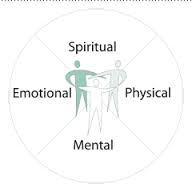 3 Nisan 2015
IB Day, AREL Schools
34
[Speaker Notes: AA
Resim koyabiliriz buraya]
References
IBO-International Baccalaureate Organization. (2007). Biology guide. Cardiff: IBO.
IBO-International Baccalaureate Organization. (2011a). Diploma Programme language B guide. Cardiff: IBO.
IBO-International Baccalaureate Organization. (2011b). Language A: Literature guide. Cardiff: IBO.
IBO-International Baccalaureate Organization. (2012a). Mathematic HL guide. Cardiff: IBO.
IBO-International Baccalaureate Organization. (2012b). Mathematic SL guide. Cardiff: IBO.
3 Nisan 2015
IB Day, AREL Schools
35
References
IBO-International Baccalaureate Organization. (2014b). IB Learner Profile. Retrieved from http://www.ibo.org/myib/digitaltoolkit/files/brochures/LearnerProfile-EN.pdf
IBO-International Baccalaureate Organization. (2014d). Information for Turkey. Retrieved from http://www.ibo.org/country/TR/index.cfm
IBO-International Baccalaureate Organization. (2014e). Mission and strategy. Retrieved from http://www.ibo.org/mission/
IBO-International Baccalaureate Organization. (2014f). The IB Diploma Programme. Retrieved from http://www.ibo.org/diploma/
3 Nisan 2015
IB Day, AREL Schools
36
References
MoNE-Ministry of National Education. (1973). Fundamental principles T.C. Resmi Gazete, 14574, 24 June 1974. Retrieved from
http://mevzuat.meb.gov.tr/html/temkanun_1/temelkanun_1.html
MoNE-Ministry of National Education. (2006). Foreign language education. T.C. Resmi Gazete, 26184, 31 May 2006. Retrieved from http://mevzuat.meb.gov.tr/html/26184_1.html
MoNE-Ministry of National Education. (2011a). Ortaöğretim biyoloji (9. 10. 11 ve 12. sınıflar) dersi öğretim programı. Ankara: MoNE.
3 Nisan 2015
IB Day, AREL Schools
37
References
MoNE-Ministry of National Education. (2011b). Ortaöğretim dil ve anlatım (9. 10. 11 ve 12. sınıflar) dersi öğretim programı. Ankara: MoNE.
MoNE-Ministry of National Education. (2011c). Ortaöğretim kurumları İngilizce dersi öğretim programı. Ankara: MoNE.
MoNE-Ministry of National Education. (2011d). Ortaöğretim matematik (9. 10. 11 ve 12. sınıflar) dersi öğretim programı. Ankara: MoNE.
MoNE-Ministry of National Education. (2011e). Ortaöğretim Türk edebiyatı (9. 10. 11 ve 12. sınıflar) dersi öğretim programı. Ankara: MoNE.
3 Nisan 2015
IB Day, AREL Schools
38
References
MoNE-Ministry of National Education. (2013). Regulations for secondary schools. T.C. Resmi Gazete, 28758, 7 September 2013. Retrieved from http://www.resmigazete.gov.tr/eskiler/2013/09/20130907-4.htm
Schiro, M. (2008). Curriculum theory. Conflicting visions and enduring concerns. Sage publications: UK.
Wiggins, G., & McTighe, J. (2011). Understanding by design. Guide to creating high quality units. Alexendria, VA: ASC.
3 Nisan 2015
IB Day, AREL Schools
39
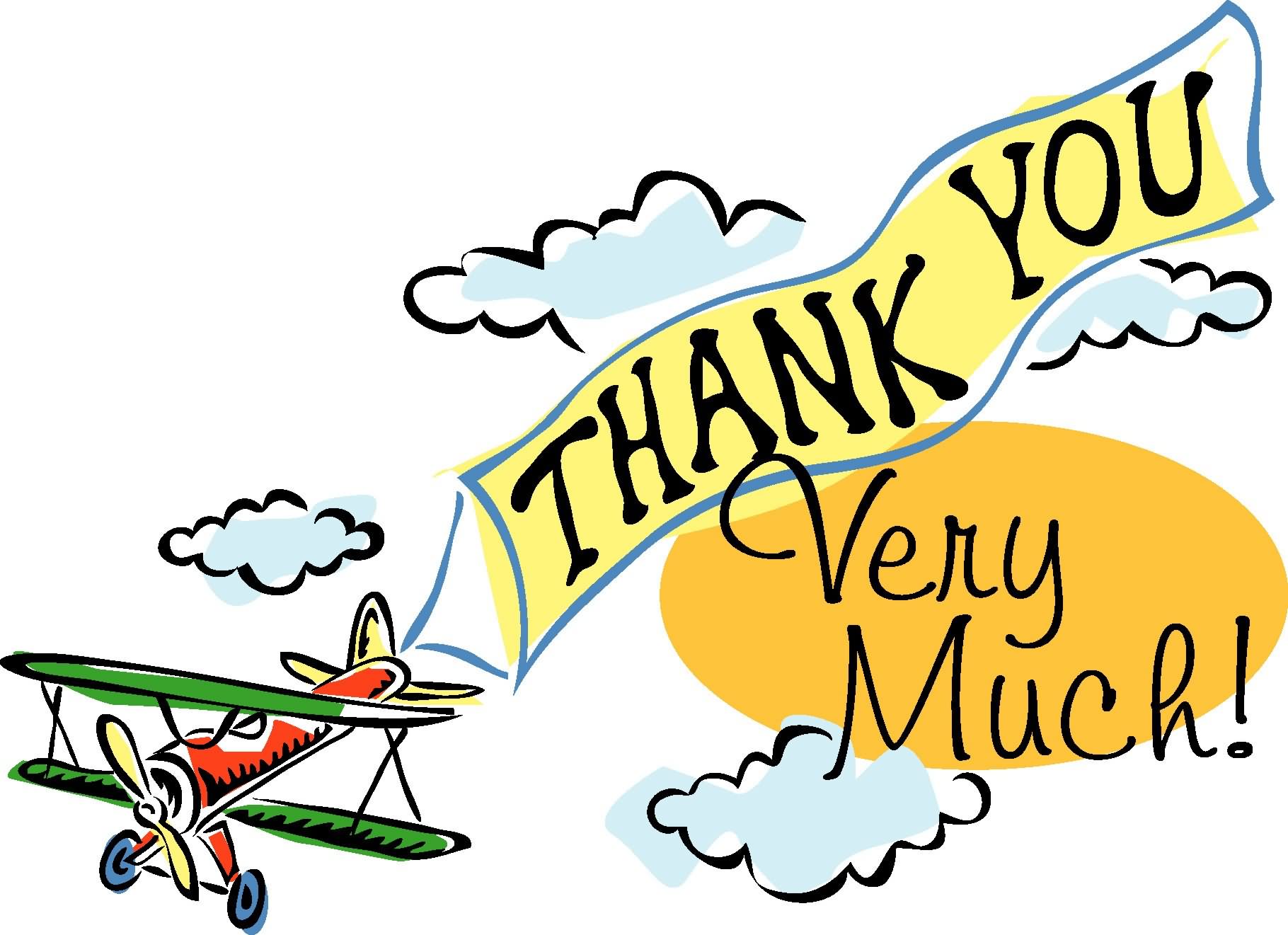 For questions and comments
ateskan@bilkent.edu.tr   eddjo08@gmail.com
03.04.2015
IB Day İstanbul, Turkey
40
40